Big Data, Education, and Society
April 3, 2025
Discrimination and the Perpetuation of Bias
Algorithmic Bias(Garcia, 2016)
Nothing to do with the “bias-variance trade-off”, if you’ve ever heard of that
(And if you haven’t don’t worry about it)
What is algorithmic bias?
Definition in Garcia (2016)
When a prediction model implicitly discovers bias in existing decision-making and then perpetuates/systematicizes/extends it
Definition in Friedman & Nussbaum (1996)
Biased computer systems “systematically and unfairly discriminate against individuals or groups of individuals in favor of others.
Definition in Baker & Hawn (2022)
Cases where model performance is substantially better or worse across mutually exclusive groups, separated by non-malleable factors
Comments? Questions?
Key difference between definitions
If algorithms create a new bias or previously-unknown bias

Is it still algorithmic bias?

Baker & Hawn say yes
Friedman & Nussbaum say yes
Garcia says no
Is it a problem?
If algorithms are biased in ways that match well-known societal biases
Anyone disagree with this one?
Is it a problem?
If algorithms are biased in ways that match existing but poorly-understood societal biases
Thoughts?
Is it a problem?
If algorithms are biased in ways that don’t match societal biases

Thoughts?
Another differentiation
Algorithmic bias is found in automated decision-making
Friedman & Nussbaum
Garcia

Algorithmic bias is found in measurement
Baker & Hawn
Is it a problem?
An algorithm makes biased measurements, but the actual decision-making is left to humans

Thoughts?
Algorithmic Bias has a long history
Example(Garcia, 2016)
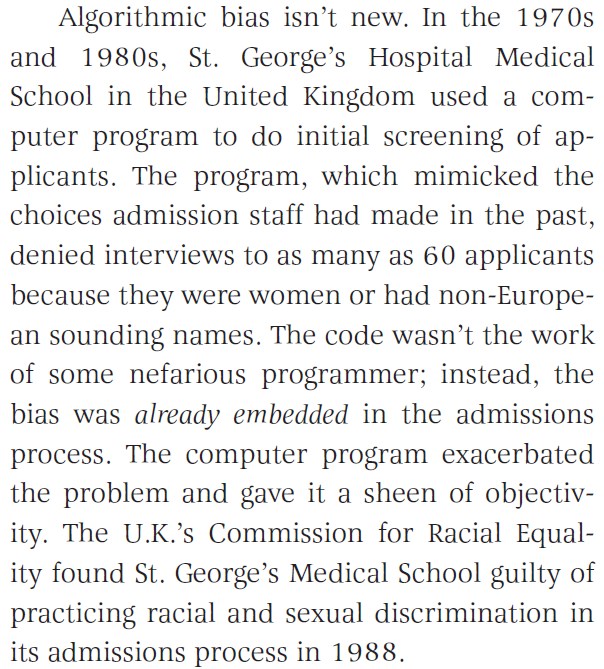 Example(Garcia, 2016)
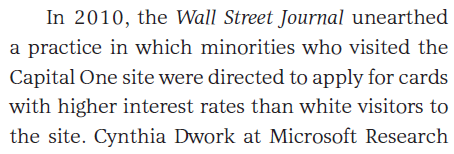 Example(Corbett-Davies et al., 2017)
For example, when ProPublica examined computer-generated risk scores in Broward County, Fla., in 2016, it found that black defendants were substantially more likely than whites to be rated a high risk of committing a violent crime if released. Even among defendants who ultimately were not re-arrested, blacks were more likely than whites to be deemed risky. These results elicited a visceral sense of injustice and prompted a chorus of warnings about the dangers of artificial intelligence.
Comments? Questions?
Corbett-Davies et al. (2017) argument
Yet those results don’t prove the algorithm itself is biased against black defendants — a point we’ve made previously, including in peer-reviewed research. The Broward County classifications are based on recognized risk factors, like a documented history of violence. The classifications do not explicitly consider a defendant’s race.
Because of complex social and economic causes, black defendants in Broward County are in reality more likely than whites to be arrested in connection with a violent crime after release, and so classifications designed to predict such outcomes necessarily identify more black defendants as risky. This would be true regardless of whether the judgments were made by a computer or by a human decision maker.
It is not biased algorithms but broader societal inequalities that drive the troubling racial differences we see in Broward County and throughout the country. It is misleading and counterproductive to blame the algorithm for uncovering real statistical patterns. Ignoring these patterns would not resolve the underlying disparities.
What are your thoughts on this argument?
Where does algorithmic bias come from?
Action/ Deployment
Actual World
Model Learning
The Task
Machine Learning Lifecycle
Measurement/Data
(Barocas et al., 2019; Cramer et al., 2019; Kizilcec & Lee, 2020)
[Speaker Notes: In tracing the origins of bias, the main approach has been to describe the stages of a machine-learning lifecycle and then connect possible forms of bias to each of those stages.

Descriptions of the machine learning pipeline vary, but these are a some of the possible stages that we saw across a few different sources.

Developers creating an algorithmic solution move from the world as it is, to defining a task related to that world, to pulling together or creating a dataset, to defining, training, and testing a model; and finally to putting the model into practice in some manner, whether automated and behind the scenes or as a form of communication to decision-makers. 

Throughout this cycle, there are multiple points of entry for bias and a lot of work in CS has attempted to map kinds of bias onto the places where they are most likely to occur in the pipeline.]
Where does algorithmic bias come from?
Action/ Deployment
Actual World
Model Learning
The Task
Machine Learning Lifecycle
Measurement/Data
See review by Kizilcec & Lee (2021)
[Speaker Notes: Researchers have written extensively about the model learning stage of the lifecycle and how different metrics for fairness can be used to audit models for bias. Kizilcec and Lee have a great review that brings the broader research on modeling from computer science into the education context in a really useful, contextualized way.]
Where does algorithmic bias come from?
Action/ Deployment
Actual World
Model Learning
The Task
Machine Learning Lifecycle
Measurement/Data
See review by Baker & Hawn (2022)
[Speaker Notes: As a complement, our focus here is more on the role of measurement and data collection as a source of bias, while also consolidating what we know about algorithmic bias in education as it impacts specific groups, and finally on suggesting some broad strategies for mitigating the bias that can arise in the measurement/data collection stage of the machine-learning pipeline.]
Bias from Measurement/Data Collection
Representational Bias (Suresh & Guttag, 2020).
Model performs less well for group less represented in training data.
Suburban middle-class students ≠ Urban lower-income students.
Even a “complete” data set may not be enough if a group is rarely seen in the data set.
Bias from Measurement/Data Collection
Measurement Bias (Suresh & Guttag, 2020)
Bias in Training Labels
Judgement by others
Judgement by self
Human coders
Taking a first step: What do we know?(Baker & Hawn, 2022)
Unknown Bias
Known 
Bias
Fairness
Equity
What do we know about bias impacting learners in common demographic categories?
“[Industrial] Teams often struggled to anticipate which subpopulations and forms of unfairness they need to consider for specific kinds of ML applications.” (Holstein et al., 2019).
Most educational data mining research does not even mention learner demographics, much less research it (Paquette et al., 2020).
Up-to-date summary
https://www.pcla.wiki/index.php/Algorithmic_Bias_in_Education
Taking a first step: What do we know?
Race/Ethnicity
Several papers show that educational prediction algorithms perform worse for African-American students and Latino students (Hu & Rangwala, 2020; Anderson et al., 2019; Lee & Kizilcec, 2020; Jeong et al., 2022; Bird et al., 2024).
Including prediction of grades, course failure, graduation, dropout. 
However, automated essay scoring, self-regulated learning detection, discussion forum, knowledge tracing models thus far found to be largely unbiased (Litman et al., 2021; Zhang et al., 2022; Li et al., 2022; Zambrano et al., 2024).
Almost never enough data to test for biases impacting indigenous learners (but see Christie et al., 2019; Jeong et al., 2022).
Almost all work involving race/ethnicity conducted in USA (but see work coming out soon by Oscar Deho).
Nationality
On a test of foreign language proficiency, one system inaccurately gave Arabic and Hindi-speaking students lower scores than human essay raters (Bridgeman et al., 2012).
Models of help-seeking built using data from learners in the Philippines, Costa Rica, and the United States were each more accurate on students from their own countries than for students from other countries (Ogan et al., 2015).
Models predicting standardized examination scores trained on data from the USA were more accurate for students in economically developed countries than students in less economically developed countries (Li et al., 2021) and models had generally worse performance when tested on countries different than the countries they were trained for (Gorgun & Yildirim-Erbasli, 2024).
Gender
Mixed complicated results for gender – has been studied several times.
But sometimes models seem to be biased against female students (Gardner et al., 2019; Yu et al., 2020, 2021; Verdugo et al., 2022).
And sometimes models seem to be biased against male students (Hu & Rangwala, 2020; Anderson et al., 2019; Lee & Kizilcec, 2020; Yu et al., 2021; Jiang et al., 2024; Lalle et al., 2024).
Socioeconomic Status (SES)
Model predicting college success more likely to inaccurately predict negative outcomes for students from poorer families if personal background included in model (Yu et al., 2020)
Models predicting student success mildly less accurate if transferred between schools with different SES profiles (Yudelson et al., 2014)
Automated essay scoring systems found to generally be unbiased for students with lower SES (Litman et al., 2021)
Algorithms predicting college dropout had lower true negative rates but better recall for lower-SES students (Yu et al, 2021)
Urbanicity
Detectors of student affect significantly less effective when transferred between urban, rural, and suburban students (Ocumpaugh et al., 2014).
Models of student questions not impacted by transfer between urban, rural, and suburban students (Samei et al., 2015).
Models predicting student grades by LMS activity not biased against students from more/less urban regions of Philippines (Svabensky et al., 2024).
What do we know about bias impacting other groups?
Insufficient research -- there needs to be more
Do we even know about all the groups that are impacted?
Native language and dialect
Algorithmic essay scoring developed on corpuses more relevant to native speakers than second-language speakers (Naismith et al., 2018).
Automatic forum post classification more accurate for native speakers than non-native speakers (Sha et al., 2021).
By contrast, quit prediction models in an online spelling activity slightly better for second-language speakers (Rzepka et al., 2022) and MOOC completion prediction generally better in one study for second-language speakers (Lalle et al., 2024).
No work on algorithmic bias in education in terms of learner dialect
Although there has been work to develop learning systems that are appropriate for speakers of non-traditional dialects (e.g. Finkelstein et al., 2013).
Both humans and LLMs may exhibit bias against students who use minoritized dialects when grading essays (Ocumpaugh et al., 2025).
Disabilities
Accuracy of speech recognition system used in educational assessment much lower for students with speech impairment (Loukina et al., 2018)
Evidence of disparate impact in course outcome prediction for students who self-reported that they had some disability (Riazy et al., 2020)
Evidence of worse prediction of test scores students with ADHD (Lee et al., 2025)
Parental Educational Background
Mixed results in prediction involving first-generation college students; sometimes more accurate (Yu et al., 2020) and sometimes less accurate (Kai et al., 2017).
One paper analyzing whether children had parents who graduated from high school; model was slightly better for those children (Rzepka et al., 2022).
Parental Work/Mobility
Less accurate prediction of graduation and SAT scores for children with a parent in the military (Baker et al., 2020).
Strong evidence that bias impacts a wide range of groups
It’s likely that other groups -- not yet studied -- are also impacted.
Other takeaways
Models trained on one group of learners generally perform more poorly for new groups.
Investigation of bias for many groups still needed, e.g. indigenous learners, specific disabilities, non-binary and transgender learners, religious minorities, children of migrant workers, refugees.
Very limited attention to intersectionality (but see Rzepka et al., 2023; Zambrano et al., 2024).
Collecting and training on a diverse sample of students can help.
Steps towards preventing algorithmic bias
Actually look for it (Paquette et al., 2020)
Depends on collecting the necessary data (Baker & Hawn, 2022)

Cock et al. (2023) find that clustering students by behavior without demographic data and upsampling underrepresented behavior groups reduces bias for demographic groups
Will that work in general? (No replications yet AFAIK)
Even if it usually works, how would we know that it worked in a specific case without demographic data?
How do we address algorithmic bias?
Three paths:
Identify algorithmic bias, re-fit model to achieve lower bias.
Identify algorithmic bias, use algorithmic methods to achieve lower bias.
Use demographic variables as predictors.

A lot of people in our field argue for this (Yu et al., 2021).
How do we address algorithmic bias?
This issue is discussed in much greater depth in (Baker, Esbenshade, Vitale, & Karumbaiah, 2023)
An argument for using demographic variables as predictors: it makes models better
Only one teensy problem

In some (many? most?) cases, it doesn’t
Yu, Li, Fischer, Doroudi, & Xu, 2020
Yu, Lee, & Kizilcec, 2021
Deho et al., 2022

In particular, doesn’t seem to work when there is a rich set of other predictors
An argument against using demographic variables as predictors: it can reinforce the bias in training labels
Training labels can be biased
School leader may be more likely to suspend students of one demographic group than a student from another demographic group, even when all other factors are identical (Shollenberger, 2015)
Instructors may assign lower course grades to students of one demographic group than a student from another demographic group, even when grades on all assignments and exams identical (Wolff et al., 2013) 
(Wolff et al., 2013) used this finding as evidence that demographic variables should be used as predictors. We argue that it really means that instructors were assigning grades in a biased fashion.
More recently, their university stopped using race as course grade predictor after controlling for assignment/exam grades. Not clear if they took action to fix the systemic problem, though.
An argument against using demographic variables as predictors: it can reinforce the bias in training labels
If teachers and school leaders are already making biased decisions based on race (or other demographic variables)…
What is the likely impact of telling them that a student will perform poorly because of their race?
Can reinforce instructor belief that differences in outcomes are due to natural differences between groups and are not worth acting on
Can create self-fulfilling prophecy, where the instructor believes race causes worse outcomes and therefore acts in ways that bring about that outcome (Pygmalion effect)
An argument against using demographic variables as predictors: it can reduce actionability
Example Fake Data
A common use of models is in dashboards
Used by teachers and school leaders to select 
Which students to give interventions
Which interventions to give them
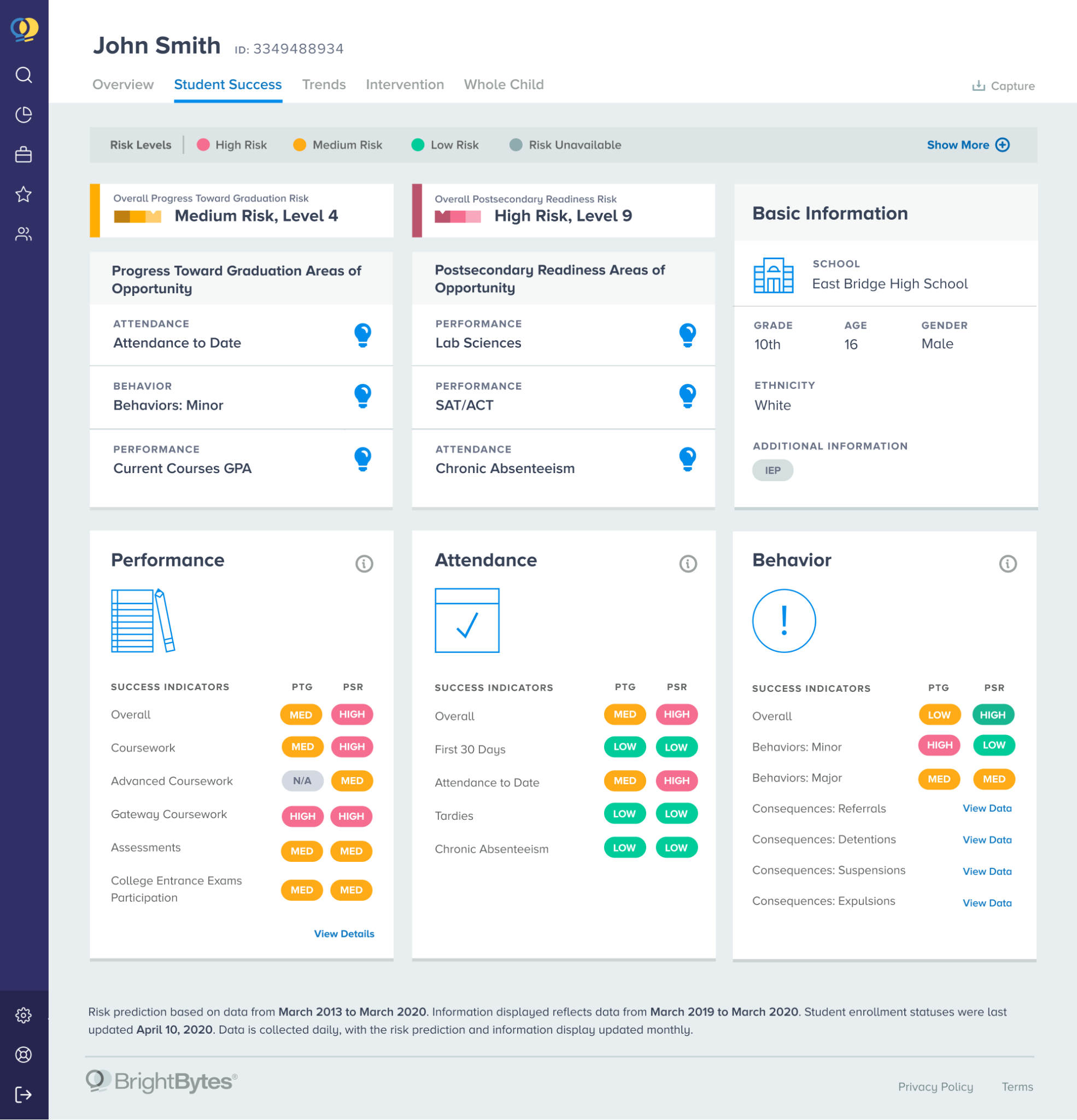 An argument against using demographic variables as predictors: it can reduce actionability
Harder to intervene based on a demographic variable than a behavioral or grade variable
Demographic variables can correlate with more actionable variables
Demographic variables can therefore obscure those more actionable variables
Two students with same demographic variables can be at risk for different reasons
Using demographic variable as predictor can make it harder to give them individualized support
Summary
There are several good reasons to avoid using demographic data as predictors
Reduced actionability
Less ability to see if intervention is working
Less effective prediction for atypical members of demographic group
Can reinforce bias in training labels
Still valuable to use demographic variables in other ways
To test if models are biased and in fairness audits (Digital Promise, 2021)
To make models less biased (Agarwal et al., 2018; Zafar et al., 2019; Vasquez Verdugo et al., 2022)
Data Rebalancing
If one group much less common than another in data set.
Use methods like SMOTE (Fernandez et al., 2018) or data cloning to create more balanced data set.
But can only address biases due to unbalanced data.
Cost-sensitive classification
Overweight errors on data points from groups where model performs less well.
Can be used to improve balance of model accuracy between groups of learners.
Some demonstrations of usefulness for algorithmic bias (Agarwal et al., 2018), including in education (Vasquez Verdugo et al., 2022).
Bottom line
Important to check if models are algorithmically biased.
If we determine that they are, we can make them better.
But using demographic variables as predictors may not be the best way.
Thoughts? Questions?
Steps towards preventing algorithmic bias
Make sure data sets are actually representative
Improve Data Collection
Collect data when possible on gender, race, ethnicity, native language (or at least second-language status), national origin, and parental education background.
There is not yet sufficient evidence about disability status, dialect, socioeconomic status, urbanicity, national region, religious minority status, or mobility, to make broad recommendations.
But this is due to the lack of research on these aspects of identity!
Steps towards preventing algorithmic bias
Understand learners in terms of the categories they use to describe themselves
Check for algorithmic bias in terms of these categories
See Belitz et al. (2023)
Steps towards preventing algorithmic bias
Avoid using demographic variables as predictors (GDPR)
Broaden the community of people developing models (Garcia, 2016)
Predict outcomes that are not biased – example given of predicting violent crime (less biased) instead of predicting all crime (more biased) (Corbett-Davies et al., 2017)
Steps towards preventing algorithmic bias
“Right to explanation [xAI]” (GDPR)
Inspect model outcomes for bias
Do visibly biased outcomes result? (Garcia, 2016)
Is the model more biased than its training data? 
Openness as to model internals and predictions (Garcia, 2016)
Steps towards preventing algorithmic bias
Create guidelines for demonstrating a technology is not biased 
During publication
Prior to use by school district
Steps towards preventing algorithmic bias
Tools for conducting analyses on full data including demographics while preventing download of PII
Steps towards preventing algorithmic bias
The technical aspects of fixing algorithmic bias actually aren’t that difficult – lots of good technical methods (Kizilcec & Lee, 2021; Yu et al., 2024).
Which of these steps are practically feasible in learning analytics?
And which aren’t? 

Why/why not?
Latin American University Situation
Latin American University Situation
How should they have addressed the problem?
Comments? Questions?
In a minute, we are going to switch to a group activity, and we’ll end the class with that

Are there any comments/questions before we do that?
Assemble into pairs from different project groups
Ten minutes per project

Briefly remind your conversation partner of your semester project

Discuss how could your proposed innovation become problematic or damaged due to algorithmic bias
Either actual or perceived?

What, if anything, could you do to mitigate that risk?
Thank you
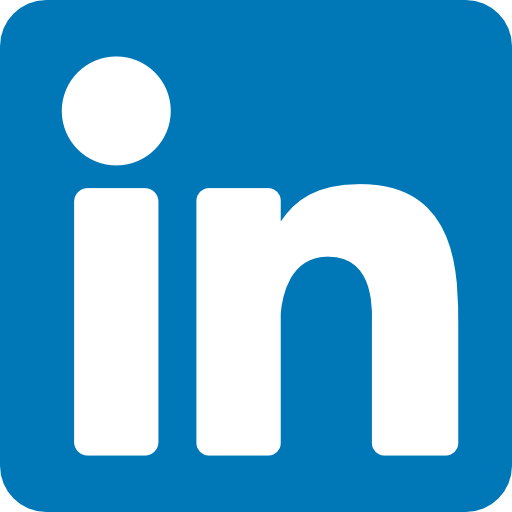 Andres Felipe Zambrano Jacobo
afzambrano97@gmail.com
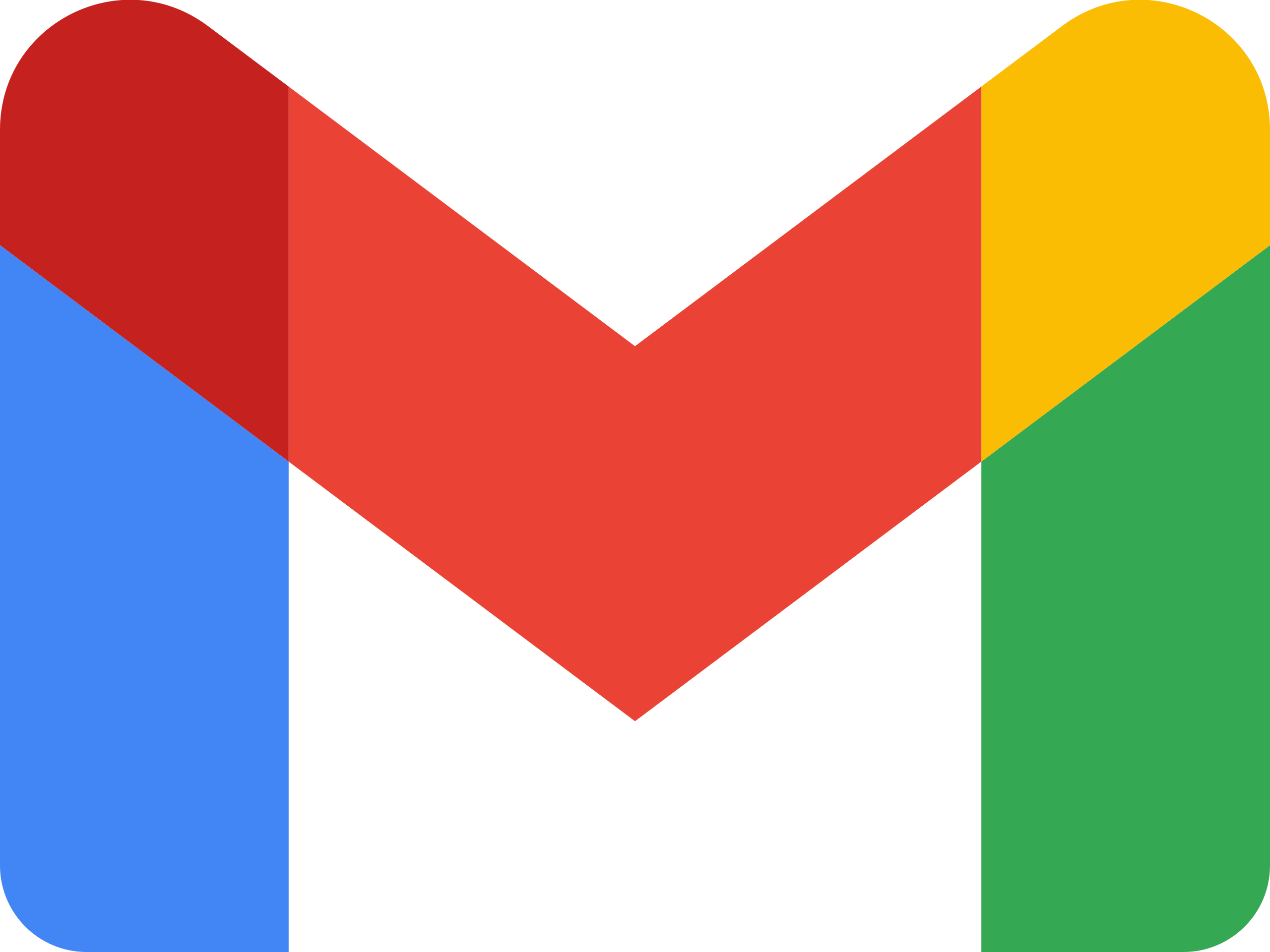 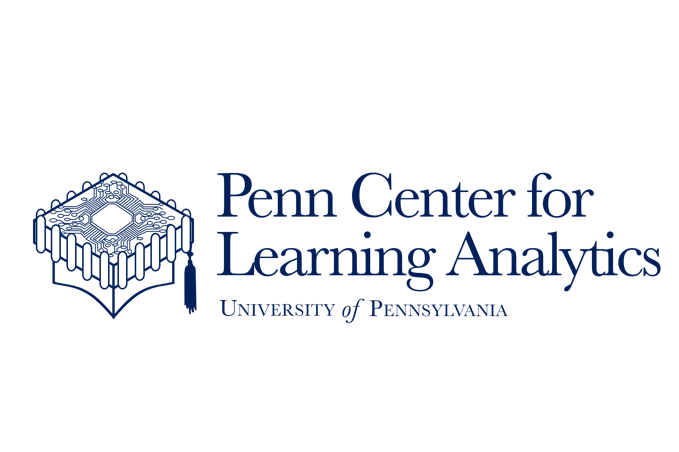 Upcoming sessions
Apr 4. Assignment 3 first draft due.
Apr 7. VIVI-SD 4 due.
Apr 10. Student Privacy.
Apr 11. Assignment 3 final draft due.
Apr 14. VIVI-SD 5 due.
Apr 17. Interpretability, Explainability, and Transparency. Both sections VIRTUAL.